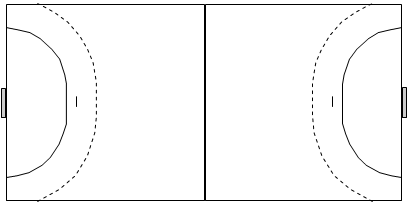 0
1
1
0
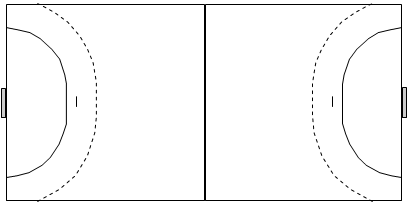 3
0
2
1
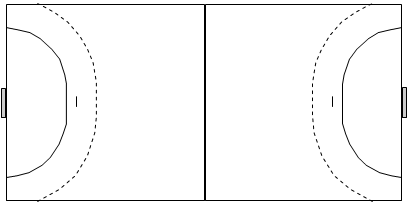 ?
1
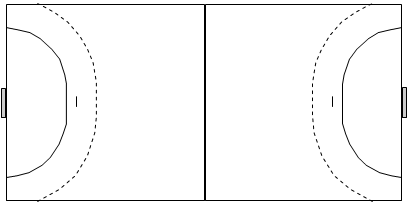 1
3
?
4
0
2
5
1
Fas 3 - spel från höger
Fas 3 - spel från vänster
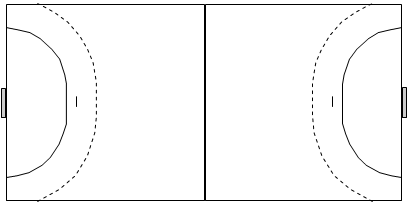 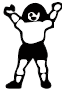 T
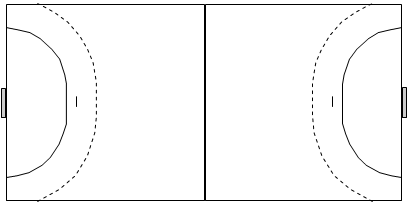 Koner
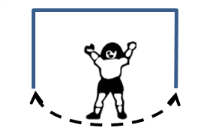 T
T